Követelések érvényesítése és a faktoring szerepe a finanszírozásban
Foldana Cégcsoport
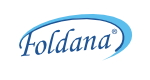 Előadó: Dr. Balla Róbert – igazgatóság elnöke
Cégcsoportról
2008.-tól van jelen a magyar piacon, magyar tulajdonosi körrel, befektetőkkel rendelkezik
több mint 60 fő munkavállalóval
több szervezet tagja (MAKE,Köztisztasági Egyesülés, MATÁSSZ, MAVÍZ)
Az év Széchenyi díja 2020 (ITM és Széchenyi Család Alapítvány)
a cégcsoporthoz 7 társaság tartozik
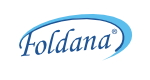 Cégcsoportról
Követeléskezelés:
	- megbízási szerződés alapján lejárt 		követelések behajtását végzi kizárólag 	sikerdíj alapján
Ingatlankezelés:
	- jelenleg Budapest területén mintegy 7000 	társasházi lakás üzemeltetését végzi
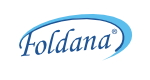 Cégcsoportról
Ingatlanfejlesztés:
	- Budapest területén több lakásos 	társasházak fejlesztését végzi.  2017-ben   	52 lakásos, 	2020-ban átadásra került 34 	lakásos társasház befejezése 	történt meg.
	- 2020.év őszén kezdődött egy újabb 50 	lakásos szálloda építése, amelynek 	üzemeltetését szintén a cégcsoport fogja 	végezni.
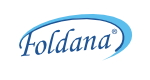 Cégcsoportról
Pénzügyi finanszírozás:
	- 2016.-tól az MNB engedélyével rendelkező 	pénzügyi vállalkozás. Fő tevékenységi 		körébe tartozik a visszteher nélküli 	követelésvásárlás, 	elnyert állami 	támogatások 	azonnali finanszírozása 	valamint beruházások áfa tartalmának refinanszírozása
	-2020 július: fiók iroda nyitása Békés városában hitelezési 	tevékenység végzésére 
Nemzetközi szerep:
	- 2019.-től Montenegró fővárosában Podgoricában 	képviseleti iroda nyílt. Országos jelleggel kizárólagosan a 	montenegrói piacon követeléskezelés, követelésvásárlás 	és faktoring tevékenységgel kezdte meg működését
	-2021 iroda nyitás Szarajevóban
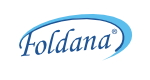 Követeléskezelés előnyei
Kizárólag sikerdíjas konstrukció, csak eredményes behajtás esetén illet meg minket sikerdíj
A sikerdíjunkat az adósra behajtási költségként továbbhárítjuk és beszedjük, így az eljárásunk a megbízónknak teljesen ingyenes.
Nincsenek rejtett költségek
Nincsenek megelőlegezendő költségek
Nem szükséges a megbízónak az adós felé felszólító levelet küldenie, így a felszólítás költségei sem terhelik a megbízót
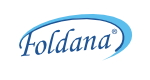 Követeléskezelés előnyei
Heti rendszerességű jelentésküldés, és elszámolás az ügyek alakulásáról
A veszteségként leírandó követelések felszámolhatóvá válnak
Költséges jogi eljárás kizárólag a vagyonnal rendelkező ügyféllel szemben kerüljön megindításra
Megbízó erőforrásainak felszabadulása:
nem szükséges saját munkavállaló, és költséges infrastruktúra fenntartása a behajtási folyamatra, így költségmegtakarítás érhető el
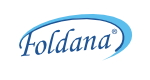 A behajtási folyamat eszközei I.:ügyindítás és levelezés
Átadástól 2 munkanapon belül kiküldjük a fizetési emlékeztetőt. Ebben tájékoztatjuk az adóst arról, hogy a Foldana a megbízótól átvette az ügyét, és elindult ellene a behajtási folyamat. Továbbá közöljük a fennálló tartozását valamint, hogy milyen időszakra keletkezett. 
Ezt követően további két felszólító levélet küldünk az adósoknak
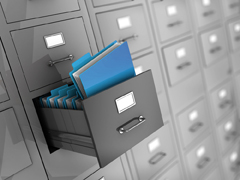 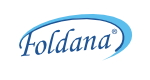 A behajtási folyamat eszközei II:kutatás és telefonos megkeresés
A személyadat és lakcímnyilvántartáson keresztül lakcímkutatás történik, ha az adós holléte ismeretlen
Az adós telefonon való megkereséséhez az adós és/vagy családtagjainak telefonos elérhetőségét felkutatjuk.
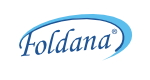 A behajtási folyamat eszközei III:ügyvédi levél
Az eddigiek sikertelensége esetén partner ügyvédi irodánk az ügykezelés 60. napján az adósoknak ügyvédi fizetési felszólítást küld. A felszólító levélben nyomatékosan tájékoztatja az adóst a jogi eljárás megindulásáról, valamint az adóst terhelő további jogi költségekről.
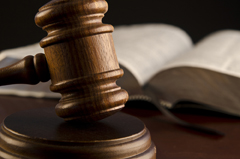 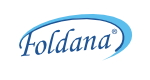 A behajtási folyamat eszközei IV:személyes felkeresés
Amennyiben az ügyvédi levélre sem reagál az adós, ebben az esetben központi irodánk továbbítja az ügyet az adós tartózkodási helye szerinti legközelebbi területi képviselőnknek, a személyes felkeresés lefolytatása érdekében.
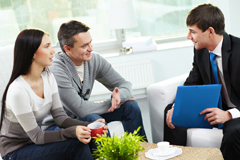 Külön költséget nem jelent a megbízónk számára!
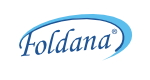 Személyes felkeresés – országos hálózat
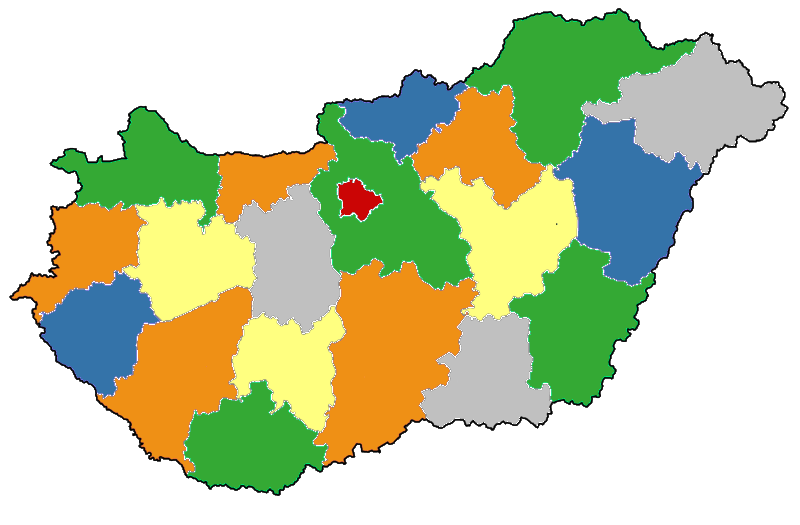 Miskolc
Nyíregyháza
Salgó-tarján
Eger
Győr
Tatabánya
Debrecen
Budapest
Szolnok
Veszprém
Szombathely
Székes-fehérvár
Kecskemét
Békéscsaba
Zalaegerszeg
Szekszárd
Kaposvár
Szeged
Pécs
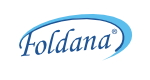 Az adós nálunk ügyfél
Filozófiánk az, hogy az adóst ügyfélként kezeljük és segítő szándékunkat fejezzük ki a helyzet megoldása érdekében

Személyes felkereső kollégáink tájékoztatják az adósokat a helyileg elérhető szociális támogatásokról

Szükség esetén segítséget nyújtunk a támogatás igénybevételére, hogy az fedezetet nyújtson az adós tartozására
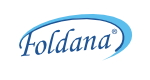 Eredményeink I.
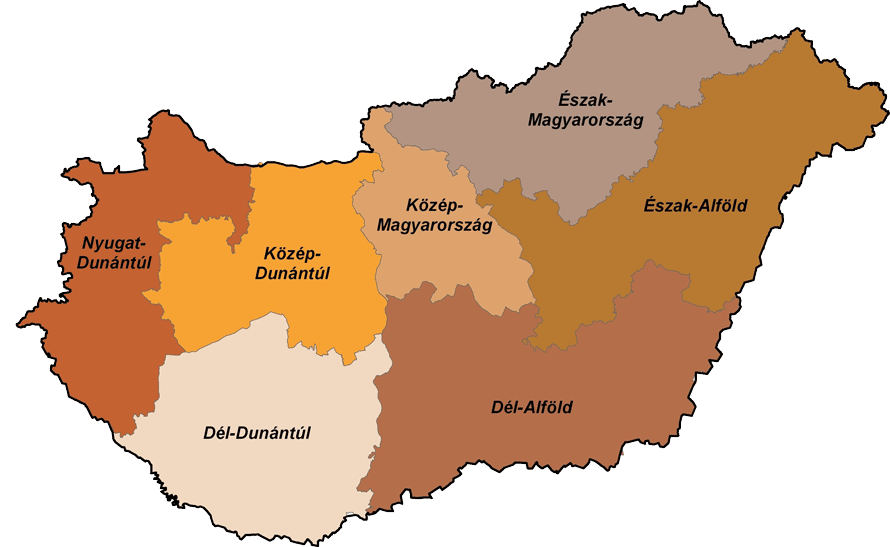 65%
52%
72%
51%
56%
65%
54%
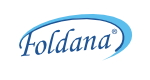 A fenti összesítésben 150 000 fő adós esetét vettük alapul, és a behajtott ügyérték meghaladja a 3 Milliárd Ft-ot
Eredményeink II.
A szinergia-elvnek megfelelően a folyamatunk minden egyes lépése kölcsönösen fokozza egymás hatását, míg végül a folyamat végére az összesített hatás megsokszorozódik, és végül a sikeresség eléri országos szinten a 60%-ot.
60 %
A fenti összesítésben 150 000 fő adós esetét vettük alapul, és a behajtott ügyérték meghaladja a 3 Milliárd Ft-ot
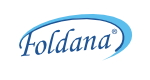 Követelésvásárlás
120 napos követeléskezelési folyamatot követően a megmaradt követelésállomány kerül értékelésre és árazásra,
Követeléskezelési folyamat nélkül közvetlenül történik az árazás és kerül a követelésállomány átruházásra

Következő követelések vásárlása történik:
elévült, leírt követelések,
az adós csőd-vagy felszámolás alá került,
hulladékszállításból még megmaradt fennálló követelések,
víz-és távhő követelések,
parkolási pótdíjak,
lakbér követelések,
csatorna létesítéshez kapcsolódó érdekeltségi hozzájárulások
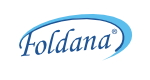 Követelésvásárlás
A szolgáltató által a fogyasztóknak kiállított lejárt számlakövetelések csomagban történő megvásárlása
Előnyök:
Kedvezőbb vételár, amennyiben a követeléseket előzetesen a Foldana  kezelte
A követelések és a vételár közötti különbözet veszteségként leírható
A követelések behajtásának gondja véglegesen megszűnik a szolgáltatónál
Visszkereseti jog nélkül
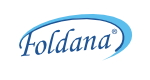 Követelésvásárlás előnye
A megmaradt követelések a könyvekből azonnal kivezethetőek,

Azonnali pénzforrás

Nem kell tovább foglalkozni a követelések behajtásával

Elévült követeléseket valamint a könyvekből kivezetett követeléseket is megvásárolunk
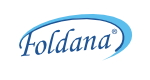 Követelésvásárlás
Tevékenységünket a Magyar Nemzeti Bank felügyeli, független pénzintézetként működünk

Pénzintézeti engedélyünket 2017-ben szereztük meg a Magyar Nemzeti Banktól

Jelenleg 25 milliárd HUF portfólióval rendelkezünk
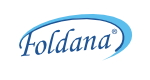 Faktoring szerepe
Definíció
Faktoring és követeléskezelés

Faktoring és követeléskezelés elemei
Finanszírozás, nyilvántartás, biztosítás, behajtás

Speciális előnyök
Árfolyamkezelés, mérlegjavítás
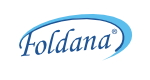 Mi is az a faktoring?
Eszköz
Forrás
Befektetett eszközök
Saját tőke
Mérlegszerkezet faktorálás előtt
Készletek
Szállítók
Követelések
Forgóeszközök
Hitelállomány
Pénzeszközök
Forrás
Eszköz
Befektetett eszközök
Saját tőke
Mérlegszerkezet faktorálás után
Készletek
Szállítók
Pénzeszközök
Forgóeszközök
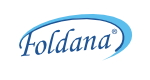 Hitelállomány
Faktoring: Követelések értékesítése (engedményezés révén)
Mi is az a faktoring?
Faktorálás:
Faktorálás során Ön eladja belföldi vevőköveteléseit, vagy a megítélt vissza nem térítendő állami támogatást a faktorcégnek, melynek révén Ön a vevője felé kiállított számla és teljesítés igazolás birtokában a számla ellenértékéhez (vagy annak döntő részéhez, jellemzően 80-90%-ához) azonnal hozzájut, nem kell megvárnia vevője fizetését.
Árumozgás, számla
Eladó
Vevő
Ön cége
Teljesítés igazolás
Számla, teljesítés igazolás
Finanszírozás
Foldana
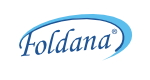 Faktoring szolgáltatás elemei
Követelés-nyilvántartás
Követelés-biztosítás
Követelés-behajtás
Finanszírozás
Együttesen = követelésmenedzsment
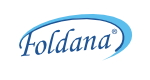 Finanszírozás
A Foldana Pénzügyi Zrt. 80-90%-ban megelőlegezi a követelést
idő
T napon
áruszállítás / szolgáltatás teljesítése
T + 1 napon
számla kiállítása
T + 1 + 60 napon
Számla fizetési határideje
számla benyújtása faktorálásra
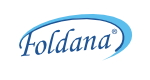 Finanszírozás
A követelések megelőlegezése által az ügyfél finanszírozáshoz jut
Hazánkban jelenleg erre a szolgáltatásra van a legnagyobb kereslet
A követeléseket mint biztosíték a faktor megoldással lehet a legmagasabb arányban finanszírozni
A finanszírozás költségei még a kisebb ügyleteknél is versenyképes
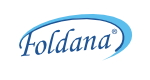 Nyilvántartás
A faktorcég nyomon követi az egyes követelések sorsát, ezáltal minden pillanatban képes pontos nyilvántartást biztosítani
Az ügyfél jelentős adminisztrációtól szabadulhat meg
Szükség esetén a faktorcég egyeztet a vevőkkel a követelések megfizetésével kapcsolatban
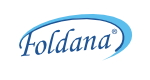 Követelésbehajtás
A faktorcég a lejárt, meg nem fizetett követelésekkel kapcsolatban eljár a vevőkkel szemben
Telefonos érdeklődés, egyeztetés, felszólítás
Felszólító levelek
Külső behajtó alkalmazása
Végső esetben jogi lépéseket tesz
A jogi eljárásban képviseli az ügyfelet
Az ügyfél oldalán ezáltal jelentősen csökkenthető az adminisztráció
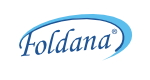 Kockázat átvállalás
Visszkereset
Visszkereset esetén nincs kockázat átvállalás
Visszkereset nélküli esetben van kockázat átvállalás
Kockázat átvállalás során a faktorcég a vevő fizetésképtelensége esetére ad „biztosítást”
Történhet hitelbiztosító bevonásával
Vagy saját kockázatvállalással
Az ügyfél megteheti, hogy csak bizonyos, általa kockázatosnak vélt vevőire alkalmazza
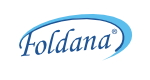 Faktoring előnyei az ügyfelek számára
Gyors:
A faktoring szerződés előkészítése a hitelhez képest lényegesen gyorsabb. Az igény bejelentését követő 1-2 héten belül már megindulhat a finanszírozás.
Az egyes követelések finanszírozása akár azok keletkezésének napján megtörténhet, így Ön gyakorlatilag a készpénzes értékesítés előnyeit élvezheti.
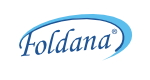 Termékek – Közműdíj faktoring
Közműszolgáltató által jogi személyek, valamint állami intézmények részére kiállított szolgáltatási díjakat tartalmazó számlákra
Előnyök:
a szolgáltató azonnal forráshoz jut
a számla értékének beszedését a faktorcég végzi
A faktorcég közbeiktatásával kiküszöbölhető „politikai” érintettség
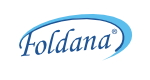 Termékek – Vissza nem térítendő támogatások faktorálása
Vissza nem térítendő támogatások azonnali refinanszírozása
Aláírt támogatói okiratra van szükség
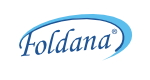 Termékek - Áfa faktoring
Közműberuházások kapcsán kiállított szállítói számlák áfa-tartalmának finanszírozása.
Az elnyert állami támogatások a nettó beruházást finanszírozzák, így az ÁFA finanszírozásának megoldása lehet a faktoring
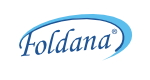 Köszönjük figyelmüket!
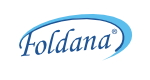